CONNECTING INFORMATION FOR THE HEALTH OF THE NATION V1.0 23 July 2015
Contents
What is information sharing in the NHS?
Why does the NHS share information for purposes beyond direct care?
Protecting your information
What’s changing and why?
What is care.data?
What information will be collected for the care.data programme?
Who can use information collected for care.data?
Opting out
About the pathfinder stage
How patient groups and charities can get involved in care.data
More information
2
What is information sharing in the NHS?
The NHS in England uses information for different purposes.  The two main purposes are:

For direct care 
For purposes beyond direct care 

Care.data is an example of a programme using information for purposes beyond direct care.
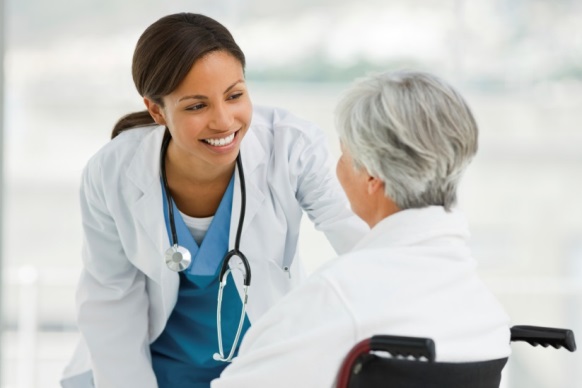 3
[Speaker Notes: for direct care - to provide the personal care and treatment patients need. For example a GP might share information when they refer someone to a specialist at the local hospital or to help with a diagnosis of a possible illness. Examples of this in pathfinder areas include the Leeds Care Record, Summary Care Record, and Hampshire Health Record.
B. for purposes beyond direct care - where an individual’s information may be used alongside other patients’ information and connected to plan services, create statistics and support research.  An example of this is the care.data programme. Use this reference sheet and the posters / leaflets in the practice or follow links to find out more.]
Why does the NHS share information for purposes beyond direct care?
Information is collected because it leads to improvements in the treatment and care of patients. By gathering information about care provided across the nation, it is expected to help: 

Give everyone access to high quality care, whoever they are, wherever they live.
Diagnose serious conditions sooner.
Understand which groups are most at risk of developing certain diseases and conditions. 

It will help the NHS provide better services and find more effective ways to prevent, treat and manage illness.

Your GP practice can provide information about which organisations they share information with and for what purposes.
4
Protecting your information
Security: the NHS is absolutely committed to keeping your information safe and secure and is legally bound to protect it, which means ensuring that it’s only seen by those who are working to improve health and care services.
Privacy: Confidentiality is an essential part of the relationship of trust between patients and doctors. So when gathering helpful information for purposes beyond your direct care, the NHS takes every appropriate step to protect your privacy. The information that’s collected can only be seen by people working under very strict legal and contractual controls.
5
What’s changing and why?
For some time now, information regarding the care and treatment provided in hospitals has been collected nationally. 
Vital national health information concerning the care provided in GP practices and places such as care homes and community services across the country is currently missing.
That’s why, to help improve the NHS, information about the care provided in GP practices across the nation is going to be collected for the care.data programme. By connecting this with information from hospitals and other care facilities, the NHS will see what’s working really well – and what needs to be improved.
6
What is care.data?
Care.data is a programme of work which will bring together health and social care information from a variety of healthcare settings such as GP practices, hospitals and care homes.  

As a result, the NHS will be able to start joining the dots to see what is happening to patients as they travel through the healthcare system. The NHS in England will then be able to establish what is working really well and what could be done better.  

Health and social care information will be made available, subject to a strict approval process, to: those who plan NHS services; researchers; clinicians; medical charities and businesses that support the NHS to make services better.
7
What is care.data?
This information can only be used for the purpose of supporting health and care.  Information collected through the care.data programme will be held safely and securely by the Health and Social Care Information Centre which will take every appropriate step to protect patient confidentiality.

The first phase of care.data is for the Health and Social Care Information Centre to collect information about the care provided in GP practices across England and connect this with information already collected from hospitals.
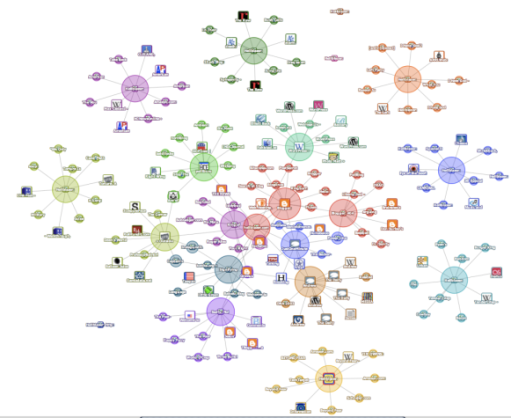 8
What information will be collected for the care.data programme

.
For the information to be useful, the NHS will need details from your GP, such as your date of birth, NHS number, and postcode.
It will also gather information about your health, such as diagnoses of illnesses, referrals and prescriptions, but no free text will be collected.
This data is linked to hospital data using a combination of the NHS number, date of birth, postcode and gender.
Once a patient’s record has been matched, the information that could identify a patient is removed and a pseudonym is allocated to a record instead.
9
[Speaker Notes: Pseudonymisation is a process of replacing information in a record that could identify someone with another value  (also referred to as a pseudonym) which will not enable the identity of the person to be revealed, for example replacing an NHS Number with a set of numbers and characters that have no meaning.]
What information will be collected for the care.data programme

.
Information collected for the care.data programme: 
 NHS number, date of birth, gender, postcode and ethnicity. 
 Information recorded by the GP in the previous four months about    prescriptions, referrals and diagnoses - such as diabetes, heart disease,      cancers, asthma.
 This information is collected as codes only (e.g. code C10E for diabetes).

Information NOT collected for the care.data programme: 
 Notes such as conversations between the GP and the patient.  
 Name, full address or telephone no.
 Sexual orientation, marital status, employment, use of illegal substances,   sexually transmitted infections, domestic violence, convictions, or terminations. 

Data extraction will not take place before November 2015.
10
Who can use information collected for care.data?
The people in the NHS who plan and monitor services. Organisations outside the NHS will only use your information if it will benefit patient care in England. These include:
Universities, for example researchers investigating new treatments.
Companies, such as commercial organisations using the information to help hospitals understand how well they’re performing and pharmaceutical companies researching new drugs.
Charities, for instance those involved in medical research or providing care or support, such as Macmillan Cancer Support and Asthma UK.
11
[Speaker Notes: ‘The use of patient information by organisations not funded by the NHS has a number of benefits and is responsible for many of the important innovations in healthcare over recent years. For example, Cancer Research UK discovered a drug which was effective in treating prostate cancer, which affects one in eight men. Cancer research UK worked with commercial companies, including pharmaceutical companies, who helped fund expensive clinical trials to ensure that the drug was safe and effective.  Cancer Research UK now receives royalties from this drug which are invested back into research. You can read more here: http://www.icr.ac.uk/news-features/latest-features/abiraterone-a-story-of-scientific-innovation-and-commercial-partnership

Please note: During the pathfinder stage, access to the information collected from GP practices will only be available through a Secure Data Facility at the HSCIC’s offices .]
Who can use information collected for care.data?
Data will never be shared with organisations that wish to use it for purely commercial purposes e.g. insurance or direct marketing. 
There are strict controls around access to the data so that it will only be used for the benefit of health and care services.
The information is limited to specific purposes relating to the provision of health care or adult social care, or the promotion of health. 
New legislation means that there will be independent scrutiny of who has access to the data.  Data released will be publicly available at www.hscic.gov.uk/dataregister. The register is published on a quarterly basis and identifies which data has been released, to which organisation and the legal basis for the release.
12
Opting out
If you don’t want information from your GP to be used, you can opt out.
Patients will receive an opt out form and a pre-paid envelope with the covering letter and introductory leaflet when the mailing starts.
The pre-paid envelope will have the practice address on it and it will allow you to indicate if you want confirmation that the opt out has been applied.
Just fill in the opt out form and return it to your GP practice. If you opt out, it will prevent information relating to you being shared outside of your GP practice for purposes beyond your direct care (except in special circumstances allowed by law, such as when there is a public-health emergency).
If you opt out, you will be opting out of all data sharing for purposes beyond direct care, not just care.data. Speak to your GP practice to find out more about how your identifiable patient data is shared, who it goes to and for what purpose.
12
About the pathfinder stage

.
Four CCG areas – Somerset, Blackburn with Darwen, West Hampshire, Leeds CCGs announced October 2014.
November 2014 to date: initial planning, co-production of communications materials, GP practices signed up as pathfinders, developed local plans to support the pathfinder programme and (with Healthwatch) engaged with local special interest groups, patient groups and wider public to prepare for pathfinder programme to ‘go live’.
Late summer through to autumn: start testing patient communications, registered patients in participating GP practices will receive a letter, Introductory booklet, opt-out form and pre-paid envelope in the post.
End 2015: pathfinders evaluation and extraction of data from pathfinder practices.
14
How patient groups and charities can get involved in care.data

.
Use the materials provided to alert your members and networks to the pathfinder programme and encourage them to feedback their comments or queries to you.
Check that your members or networks received a letter plus supporting information through the mail when the programme goes live (using the Community Toolkit to check participating GP practices).
Help make sure your GP practice (if participating in pathfinder) displays all the supporting information communication materials while the programme is live.
Capture all feedback ready to contribute to the pathfinder programme evaluation. 
Be willing to take part in the evaluation process (online survey, focus groups, interviews with Ipsos MORI).
15
More information on data sharing and care.data
Patient information line 0300 456 3531 (open Monday to Friday 9am to 5pm)
Email datasharing@nhs.net
Text phone service available 
Online www.nhs.uk/datasharing 
Additional copies of the patient information booklet and opt out form are available from the website. 
Information is available from the website in easy read, British Sign Language video with subtitles, audio formats, other language versions.
The information line can post information in large print, easy read, on CD, DVD, in Braille, or other language versions.
There is information on the website about information sharing and the needs of different groups including children, carers, students, people in care homes.
16